خولة بنت عبدالله السيابي
الرقم الجامعي (151122)
المجموعة الثالثة
خولة بنت عبدالله السيابي
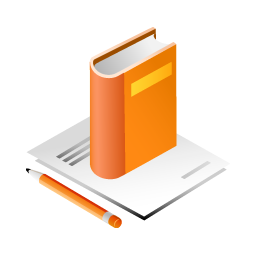 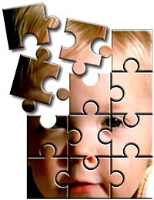 استراتيجية التفكيرالقبعات الست
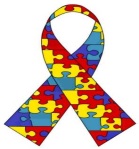 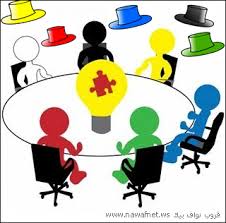 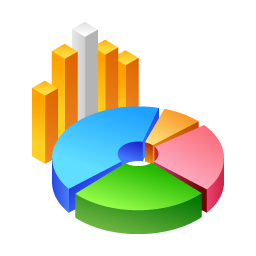 تعريف القبعات الست
هي إحدى النظريات التي تمثل أفكار دي بونو  في عملية التفكير الذي يرى أن هذه الطريقة تعلم الإنسان كيفية تنسيق العوامل المختلفة في الموقف من أجل الوصول إلى خلق و  الإبداع إن هذه الاستراتيجية تقوم على أن للتفكير نماذج مختلفة وليس نموذجا واحدا ، ويعبر عن تلك النماذج  بالقبعات الست ، والتي تعطي لكل قبعة لونا افتراضيا يعكس طبيعة التفكير المستخدم في تلك النماذج . ويذكر دي بونو أن تقنية القبعات الست هي طريقة لممارسة نوع واحد فقط من التفكير في الوقت ذاته . وقد أختار القبعات للتمييز بين أنواع التفكير نظرا لأن خلفيته كطبيب جعلته يميز العاملين بقبعاتهم . فالممرضة ترتدي نوعا من القبعات ، والجنود يرتدون نوعا آخر ، ولاعبي كرة المضرب لهم قبعاتهم المميزة،وهكذا. وبالإضافة إالى ذلك فإن تمييز نوع التفكير بالقبعات هو لأنه من السهولة خلع قبعة وارتداء غيرها . أي من السهولة نقل المتدرب من نوع من أنواع التفكير إلى نوع آخر .
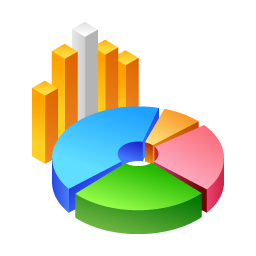 تابع /
وتمنح  هذه الاستراتيجية الفرد(المتعلم) في وقت قصير قدرة كبيرة على التوافقية والنجاح في الموافق العملية والشخصية، وتحول الموافق الجامدة  إلى مواقف متحركة إبداعية، والقبعات الست ليست حقيقية إنما افتراضية كل منها توجه الفرد للتفكير بطريقة معينة على وفق النماذج الذي ترمز إليه القبعة المقترحة                                               
ويرى دي بونو أن العدو الأكبر للتفكير هو التعقيد ، لأنه يؤدي إلى الارتباك ، مما دفعه إلى العمل جاهدا لتصميم برنامج لتيسير التفكير ، والسماح  للمفكر بتغيير نمط تفكيره، فهو يرى أن التفكير الواضح يكون أكثر فاعلية وإقناعا.ويعد برنامج القبعات الست أحد الطرائق الجيدة التي توفر فرص الانتباه للتفكير ، إذ تتيح للمتعلمين فرصة إعطاء الإجابات المفتوحة وتطوير الإحساس بالقوة والتزود بالأدلة . بدأ هذا البرنامج عام (1990)وضعه إدوارد بونو وكان الهدف منه بسيط التفكير والسماح للمفكر بتغيير نمط تفكيره، فالمتعلم يقوم بالتفكير والتعامل مع شيء واحد في الوقت ذاته من خلال هذا البرنامج ، والقبعات الست الملونة هي عبارة عن وسيلة يستخدمها الفرد في معظم لحظات الحياة، على أن التفكير هو العملية متعمدة ذهنية مقصودة، وهذه القبعات الست هي: القبعة البيضاء ، القبعة الحمراء، القبعة السوداء، القبعة الصفراء، القبعة الخضراء، القبعة الزرقاء.
القبعة السوداء
القبعة الخضراء
القبعة الحمراء
أنواع القبعات الست
القبعة الزرقاء
القبعة الصفراء
القبعة البيضاء
التالي
الزرقاء
الخضراء
الصفراء
السوداء
الحمراء
البيضاء
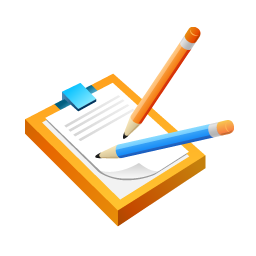 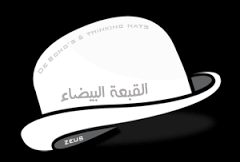 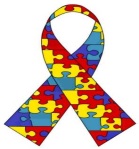 1ـالقبعة البيضاء :
وتدل هذه القبعة على التفكير بالحقائق والأشكال والمعلومات.وهي ترمز إلى التفكير الحيادي ،هذا التفكير قائم على أساس التساؤل من أجل الحصول على حقائق أو أرقام ،ويكون التفكير استجابة للأسئلة من مثل : ما المعلومات الموجودة؟ ما المعلومات التي نحتاج إليها؟ وكيف نحصل على المعلومات التي نحتاجها؟  واللون الأبيض للقبعة دلالة على الصفاء والنقاء والانفتاح والشيء الاأساسي في هذا النوع من التفكير هو معرفة السؤال الذي نسأله حتى نحصل على المعلومات التي نحتاجها.ويركز مرتدي هذه القبعة على التفكير الحيادي .
الزرقاء
الخضراء
الصفراء
السوداء
الحمراء
البيضاء
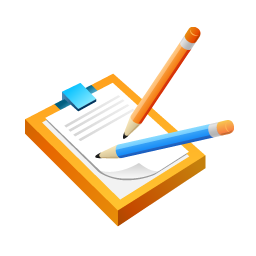 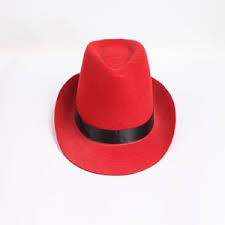 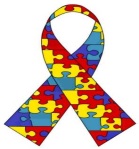 القبعة الحمراء:
تدل هذه القبعة على التفكير بالمشاعر والأحاسيس والحدس. واللون الأحمر مأخوذ من الدفء ، ويتصل ذلك بالمشاعر والأحاسيس والتخمين دون الحاجة لتقديم البرهان، و هي ترمز إلى التفكير العاطفي ،إنه عكس التفكير الحيادي الذي يتميز بالموضوعية، فهو قائم على ما يكمن في العمق من عواطف ومشاعر ، كذلك يقوم على الحدس من حيث هو رؤية مفاجئة أو فهم خاطف لموقف معين . وإن تأثير كل ذلك على التفكير يتم بطريقة خفية ويعتبر جزاءا من خريطة التفكير ، وليست هناك حاجة لتبرير أو تحليل تلك التأثيرات حيث لم يتم التوصل إلى نتيجة ، وغالبا ما يتعدى الفكرة إلى السلوك. إن هذا التفكير قائم على الإحساس والشعور والذي لا قد تكون هناك كلمات للتعبير عنه. ولكن كلما حقق هذا النوع من التفكير نجاحا ، كلما ازداد الاعتماد عليه والثقة فيه ، قوة تأثير المشاعر في التفكير تتوقف على مدى قوة خليفة العواطف ، واستثارة العواطف بإدراك معين ، واحتواء العواطف على مقدار كبير من المصلحة الذاتية .ويكون التفكير استجابة للأسئلة من مثل : ما مشاعري نحو هذه القضية الآن؟
الزرقاء
الخضراء
الصفراء
السوداء
الحمراء
البيضاء
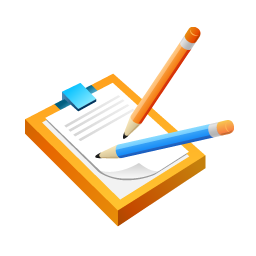 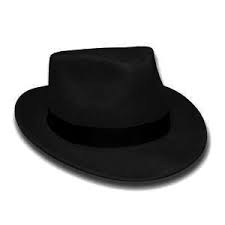 القبعة السوداء:
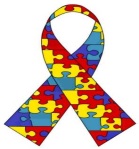 وتدل هذه القبعة على التفكير الحذر والحكمة ، وملائمة الحقائق.واللون الأسود مأخوذ من العبوس والصرامة أو إعطاء علامة  سوداء على عدم المعرفة. وهي القبعة الخاصة بالحذر والحيطة وتلمس الخطر ، وترمز إلى التفكير النقدي ، حيث أن أساس هذا التفكير النقد والتشاؤم، إنه دائما في خط سلبي واحد ، سواء في تصوره للأوضاع المستقبلية ، أو تقييمه لأوضاع ماضيه، ورغم أنه يبدو منطقيا فإنه ليس عادلا باستمرار،إنه غالبا ما يقدم منطقا يصعب كسره وغالبا ما يركز على أشياء فرعية أو صغيرة.ويكون التفكير استجابة للأسئلة من مثل : هل هذه الحقائق والأدلة مناسبة؟ هل تعمل بشكل صحيح ؟ هل هي أمنية؟ هل بالإمكان عملها؟ما الخاطر والمشكلات المترتبة عليها؟ إن كيميائية المخ التي تشكل هذا النوع من التفكير قد تكون هي كيميائية الخوف أو عدم الرضا، إنه سهل الاستعمال ويعطي قناعة لدى البعض بأنهم في دائرة الضوء ، ويعطيهم الإحساس بالتميز أن لهذا النوع من التفكير له جوانبه الايجابية، فهو يحدد المخاطر التي يمكن أن تحدث عند الأخذ بأي اقتراح.
الزرقاء
الخضراء
الصفراء
السوداء
الحمراء
البيضاء
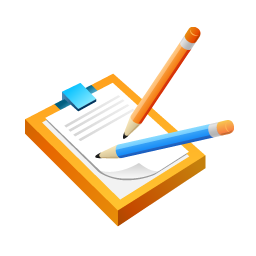 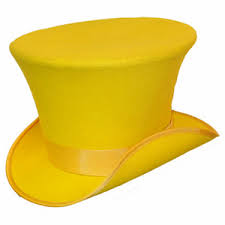 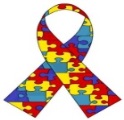 القبعة الصفراء:
وتدل هذه القبعة على التفكير بالفؤاد والمردود والتوفير .وترمز إلى التفكير الإيجابي ، ويكون التفكير استجابة للأسئلة من مثل: لماذا يمكن فعل هذا ؟ لماذا توجد فوائد؟ لماذا يعتبر هذا جيدا؟ واللون الأصفر مأخوذ من ضوء الشمس ، وهو للدلالة على الآمال وإبداء الأسباب لهذه الآمال. والتفكير بهذه القبعة فيها  نظرة طموحة للمستقبل ورؤية للفؤاد التي ستتحقق من الفكرة المقترحة.
الزرقاء
الخضراء
الصفراء
السوداء
الحمراء
البيضاء
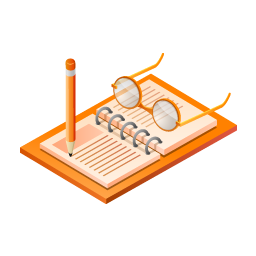 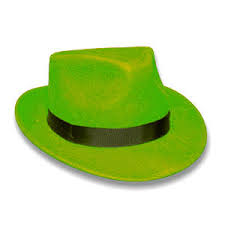 القبعة الخضراء:
وتدل هذه القبعة على التفكر الاستكشافي ، والمقترحات و الآراء الجديدة ، وبدائل الإجراءات.وترمز إلى التفكير الإبداعي ، لقد اختار دي بونو اللون الأخضر ليكون مركزا للإبداع والابتكار إنه مثل نمو النبات الكبير من الغرسة الصغيرة إنه النمو ،إنه التغير والخروج من الأفكار القديمة . ويكون التفكير استجابة للأسئلة من مثل : ماذا يمكن أن نعمل هنا؟ هل هناك آراء أخرى؟ واللون الأخضر مأخوذ من لون العشب والأشجار وانبساق الأوراق والأغصان . والتفكير بهذه القبعة تفكير إبداعي فيه النشاط والحيوية والمقترحات المبتكرة.
الزرقاء
الخضراء
الصفراء
السوداء
الحمراء
البيضاء
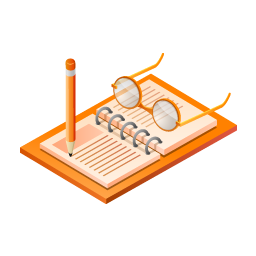 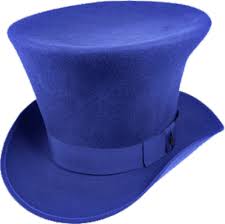 القبعة الزرقاء:
تدل هذه القبعة على التفكير في التفكير ، وضبط عملية التفكير وتلخيص ما نحن عليه الآن ، تمهيدا للانتقال إلى الخطوة اللاحقة في التفكير، وهي ترمز إلى التفكير الموجه (الشمولي)، ويكون هذا التفكير استجابة للأسئلة من مثل : أين أنت؟ ما موقفك؟ ما الخطوة التالية؟ واللون الأزرق للقبعة من لون السماء وسموها  فوق كل الأفكار فكل القبعات يكون التفكير فيها بأشياء مادية، ولكن الزرقاء تهتم بالتفكير بالآراء، ففيها تفكير في التفكير، وتلخيص للآراء، وتوجيه لسير الحوار والمناقشات والتعليقات.
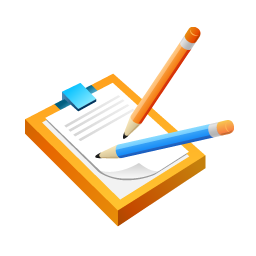 فؤاد القبعات الست
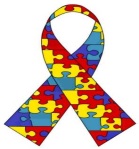 الهدف الأساسي للقبعات الست هو التبسيط عملية التفكير بحيث نتعامل مع شيء واحد في كل مرة، حيث أن استخدام القبعات يمثل طريقة سهلة لتغيير طريقة التفكير ولعب الأدوار، بحيث يتم عزل الأنا وتأثيرها وتصبح طريقة التفكير أشبه بلعبة، كما أن عملية اتخاذ القرار باستخدام هذه الطريقة لأقل من نصف الزمن الذي تحتاجه عادة، وفيما يلي أهم استخدامات القبعات الست:
ـ 
  توليد الطاقة العقلية .
ـ مناقشة المواضيع المختلفة.
ـ حل المشكلات .
ـ استكشاف البدائل.
ـ التوصل لقرارات.
ـ العصف الذهني.
ـ مشاركة حقيقة في عمل  المجموعات والتفكير الجماعي.
ـ إعداد الأبحاث ، تنظيم وكتابة التقارير.
مبادئ إستراتيجية القبعات الست:
إن للتفكير ستة أنماط يعبر عنها بقبعات ست مختلفة الألوان بحيث  يعبر كل لون عن نمط من أنماط التفكير، بحيث يفكر الفرد بالطريقة التي التي يرمز إليها لون القبعة وإذا ما خلعها ينبغي أن يغير حديثه أو طريقة تفكيره.
عند ارتداء القبعة من الفرد فإنه يستعمل نمطا واحدا من التفكير.
إن فاعلية التفكير لا يمكن أن تحقق مع وجود المشوشات الفكرية لذلك يجب حصر الانتباه والتفكير في النمط المحدد.
إن القبعات الست تمثل المكونات الأساسية لخريطة التفكير.
معنى التدريس بالقبعات الست:
أشار ذوقان وأبو السميد إلى أن التدريس بالقبعات الست يعني:

أن على الإنسان أن لا يبقى على طريقة تفكير واحدة عندما يتعامل مع موقف أو قضية أو نص إنما عليه أن يغير طريقة تفكيره بين مرحلة وأخرى وهذا يعني عدم إرتدائه قبعة تفكير واحدة لمدة طويلة لأنه إذا فعل ذلك سيبدو متخلفا
أن على الفرد عندما يجتمع مع الآخرين أو يناقش موضوعا معينا أن يلبس جميع القبعات بمعنى أن يفكر بجميع النماذج ، كذلك الآخرون عليهم جميعا ارتداء جميع القبعات والاشتراك في مناقشة الأفكار معا على أن تكون القبعة التي يرتديها الجميع من لون واحد كي يفكروا بطريقة واحدة وهذا يحد من الصراع والجدل الناجم عن التباين في أسلوب التفكير.

إن هذه الطريقة توفر المرونة للشخص في عمليات لأنه عندما يغير قبعته ويفكر بنمط آخر سيرى الأشياء بصورة مختلفة، ومن زوايا مختلفة، وهذا يجعله أكثر انفتاحا على الأفكار المختلفة.
عندما تتوحد القبعات سيؤدي توحدها إلى التوافق في طريقة التفكير وتعاطف الطلبة مع بعضهم.
ألبوم صور فوتوغرافيه عن القبعات الست
فيديو عن القبعات الست
العوده
التالي
العوده